Гуманістичний напрям у психології особистості
Карпюк Юлія Ярославівна
1. Загальна характеристика гуманістичного напряму
2. Теорія самоактуалізації Абрахама Маслоу
3. Феноменологічна теорія Карла Роджерса
4. Особистість у логотерапії Віктора Франка
5. Екзистенцій на психологія Ролло Мея
План
У гуманістичній психології людину розглядають як свідому і розумну істоту, активного творця власної особистості та свого стилю життя. 
Людина визначається прагненням до самовдосконалення. 
Сама сутність людини зумовлює її постійний рух до творчості й самодостатності, якщо цьому процесу не перешкоджають обставини.
Загальна характеристика гуманістичного напряму
Прихильників гуманістичних теорій особистості насамперед цікавить те, як людина сприймає, розуміє і пояснює реальні події у своєму житті. Вони описують феноменологію особистості, а не шукають їй пояснення; тому теорії даного типу іноді називають феноменологічними. 
Описи особистості і подій у її житті тут в основному зосереджені на дійсному життєвому досвіді, а не на минулому або майбутньому, подаються в термінах типу "сенс життя", "цінності", "життєві цілі" тощо.
Загальна характеристика гуманістичного напряму
Найбільш відомими представниками цього підходу до особистості є А. Маслоу, К. Роджерс та В. Франкл, Маслоу одним із перших піддав ґрунтовній критиці психоаналіз та біхевіоризм за їхні песимістичні та принизливі концепції особистості. 
Він вважав, що теорія Фрейда перебільшує негативні патологічні сторони людського життя і значно недооцінює позитивні здорові аспекти самореалізації особистості, її творчі конструктивні можливості, її моральні чесноти. 
Маслоу висловлювався досить гостро, зокрема зазначав, що неможливо зрозуміти психічну хворобу, якщо немає розуміння психічного здоров'я.
Загальна характеристика гуманістичного напряму
Він з усією прямотою заявляв, що вивчення нездорових, погано адаптованих, недорозвинутих людей може в результаті призвести до створення тільки "спотвореної психології". 
Маслоу доводив, що теорія особистості має розглядати не лише глибини особистості, а й висоти, які вона може досягати: "Психоаналіз представляє людину якимось неповноцінним створінням, з якого тут і там випирають дошкульні риси та недоліки, без яких її опис був би неповним... Практично вся діяльність, якою може пишатися людина і в якій полягає сенс, багатство і цінність її життя, - все це Фрейд або ігнорує, або переводить у розряд патологічного".
Загальна характеристика гуманістичного напряму
К. Роджерс, будучи гуманістичним психологом, все ж своїми поглядами відрізнявся від Маслоу за кількома ключовими позиціями. 
Він вважав, що особистість та її поведінка є функцією унікального сприйняття оточення, а Маслоу постулював, що особистість та її поведінка визначаються і регулюються ієрархією потреб і не зважав на феноменологію особистості. 
Позиція Роджерса склалася на основі роботи з людьми, які мали проблеми та шукали психологічної допомоги.
Загальна характеристика гуманістичного напряму
У своїй роботі Роджерс був зосереджений на пошуку терапевтичних умов, що сприяють самоактуалізації, й екстраполював свої висновки на загальну теорію особистості. Маслоу ж ніколи не займався терапією. З принципових міркувань Маслоу зосередився на вивченні лише здорових людей, процеси розвитку також були ним проігноровані. Роджерс охарактеризував процеси розвитку особистості в розкритті її вродженого потенціалу. 
Маслоу обмежився лише визнанням того, що існують певні "критичні стадії" життєвого циклу, в контексті яких особистість більшою мірою підвладна фрустрації потреб. У чому обидва титани гуманістичної психології були єдині, то це у своєму баченні, що особистість прагне рухатися вперед і за сприятливих обставин повністю реалізує свій вроджений потенціал, демонструюче справжнє психічне здоров'я.
Загальна характеристика гуманістичного напряму
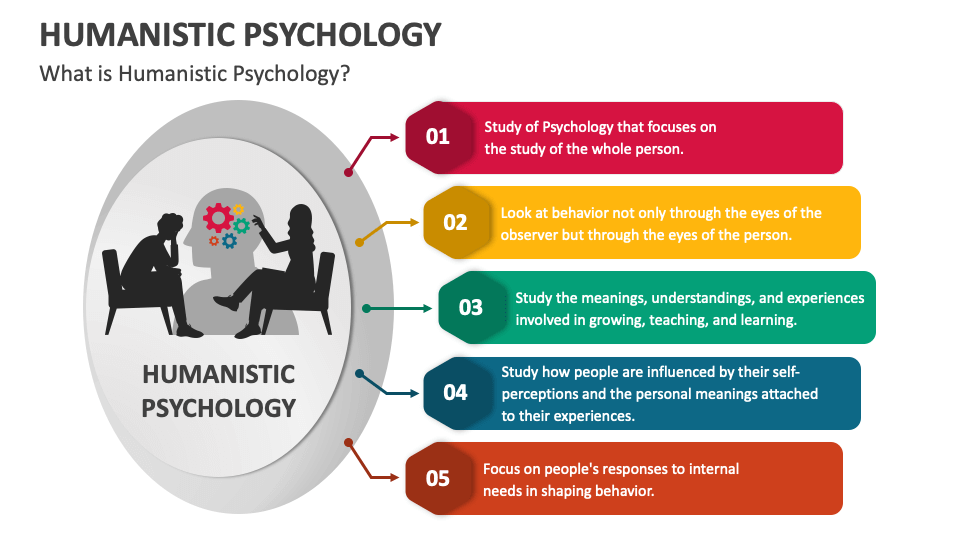 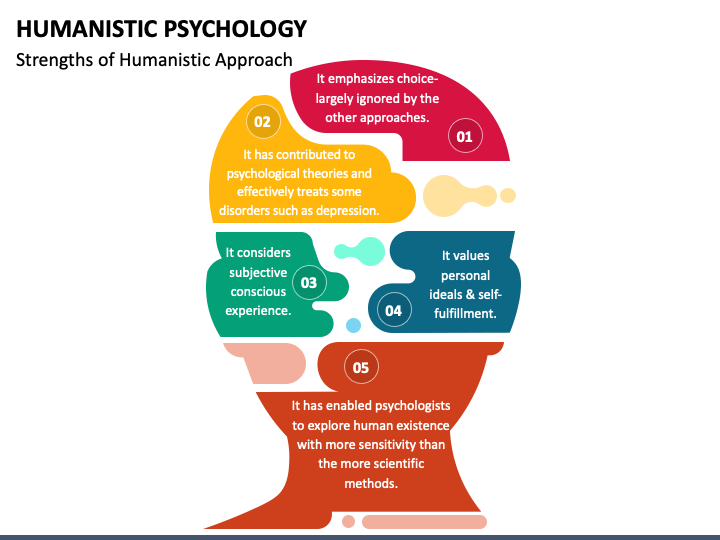 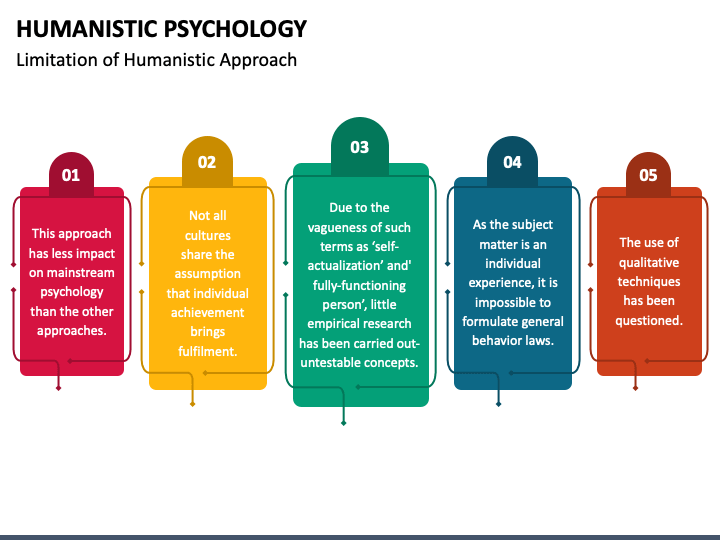 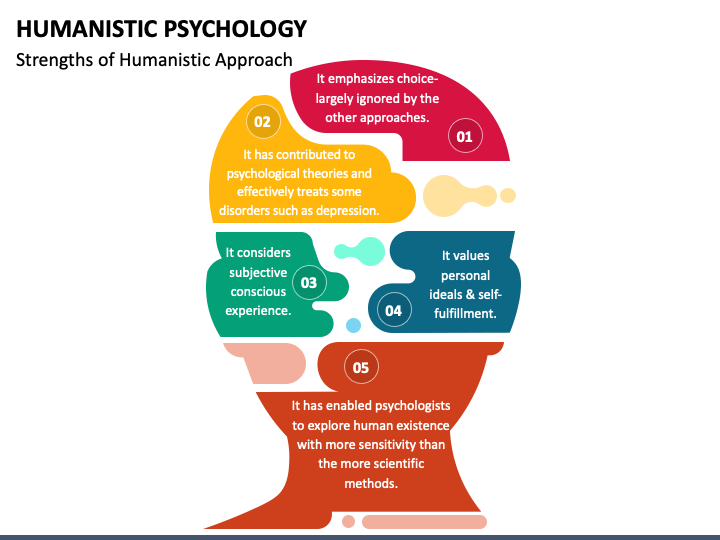 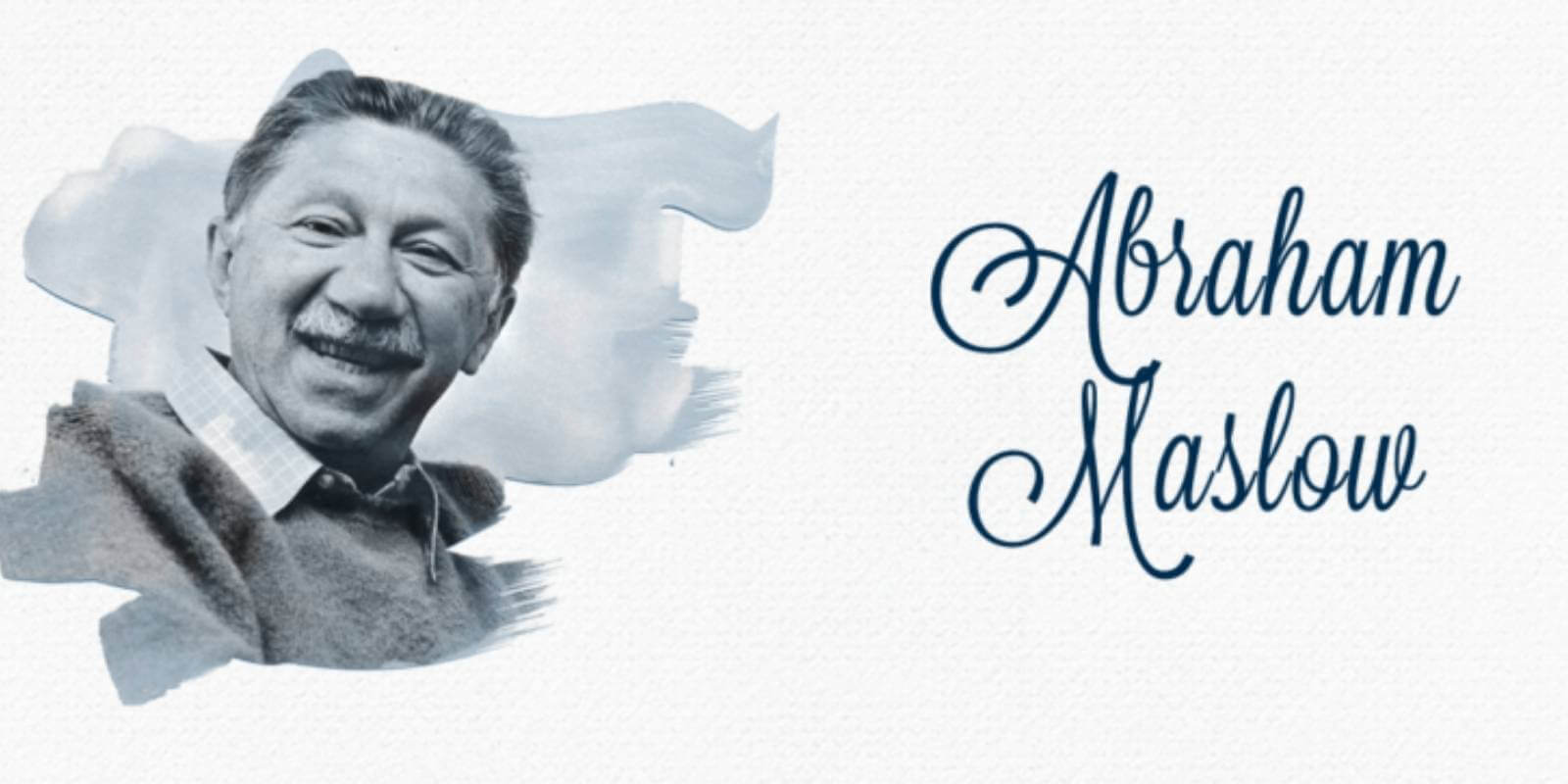 Американський психолог А. Маслоу (1907-1970) - один із основоположників гуманістичної теорії, головною характеристикою особистості вважав потяг до самоактуалізації, самовираження, до творчості та любові, в основі яких лежить гуманістична потреба нести людям добро. Він стверджував, що людині не властиві природжені інстинкти жорстокості й агресії, як вважав 3. Фрейд. Навпаки, в них закладено інстинкт збереження своєї популяції, що змушує людей допомагати одне одному. 
Потреба в самоактуалізації своїх можливостей і здібностей властива здоровій людині, а найбільшою мірою - видатним людям. Суспільство може процвітати, якщо воно знаходить шляхи розвитку здорових, сильних, розумово повноцінних особистостей. Поступ суспільства відбувається не революційним шляхом, не соціальними перетвореннями, а задоволенням гуманістичних потреб людини.
Теорія самоактуалізації Абрахама Маслоу
За А. Маслоу, ядро особистості утворюють гуманістичні потреби в добрі, моральності, доброзичливості, з якими народжується людина і які вона може реалізувати за певних умов. 
Однак, ці потреби в самоактуалізації задовольняються лише під час задоволення інших потреб і передусім фізіологічних. Більшості ж людей не вдається досягти задоволення навіть нижчих потреб.
Теорія самоактуалізації Абрахама Маслоу
Ієрархія потреб, згідно з Маслоу, охоплює:
- фізіологічні потреби;
- потреби в безпеці;
- потреби в любові й прихильності;
- потреби у визнанні та оцінці;
- потреби в самоактуалізації - реалізації здібностей і талантів.
Теорія самоактуалізації Абрахама Маслоу
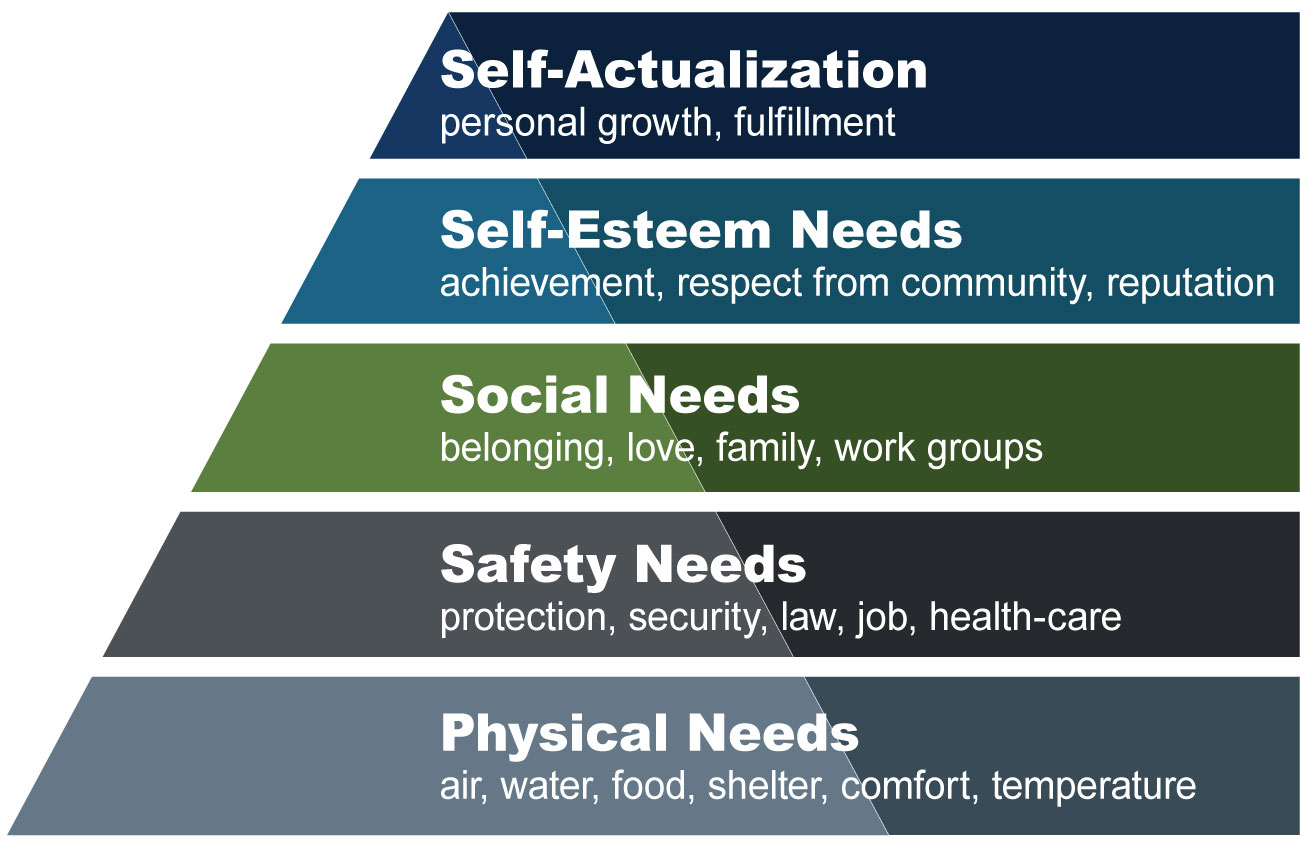 1. Фізіологічні потреби. Потреби цього рівня - це потреби фізичною виживання: в їжі, воді, кисневі, сні, активності, захисті від екстремальних температур, сенсорній стимуляції. Це основні, найбільш сильні і невідкладні потреби. Якщо людина не задовольнить цих потреб на якомусь мінімальному рівні, вона не буде зацікавленою в потребах вищих рівнів ієрархії. Окреслені потреби мають і таку характерну рису: якщо одна з цих потреб залишається незадоволеною, вона дуже швидко стає настільки домінуючою, що всі інші потреби відходять на задній план.
Теорія самоактуалізації Абрахама Маслоу
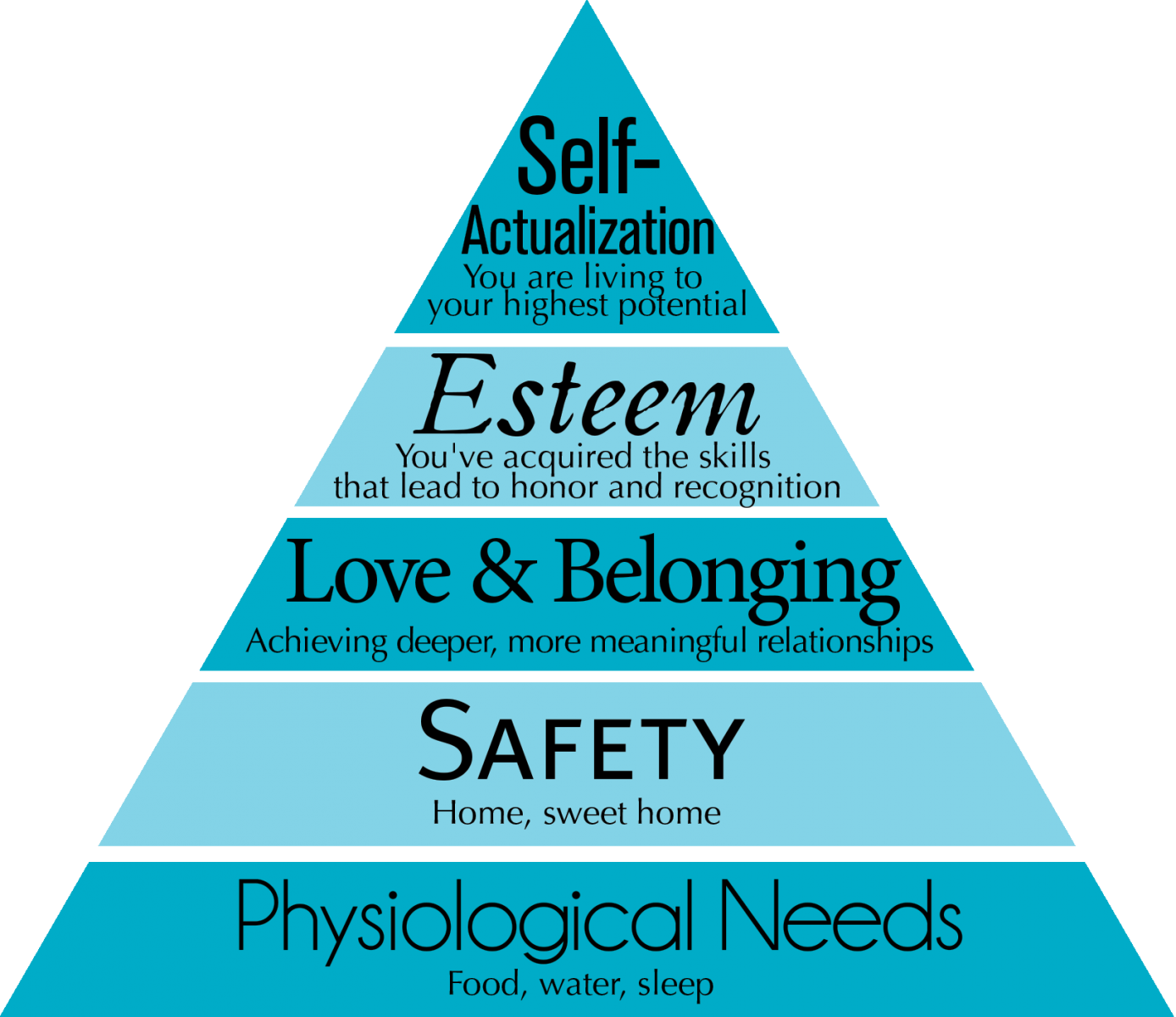 Потреби безпеки та захисту. До цього рівня належать потреби в організації, в законі і порядку, в прогнозованості подій, у відсутності таких загрозливих сил, як хаос, хвороби, страх. Слід підкреслити, що умови стабільності, надійності, прогнозованості надзвичайно важливі для розвитку особистості дитини. Не менш суттєвими потреби безпеки є для дорослих здорових людей. Здорова людина прагне надійності в роботі, умовах зарплати. Пошуками безпеки мотивовані такі дії людей, як створення накопичувальних рахунків, придбання страхових полісів.
Теорія самоактуалізації Абрахама Маслоу
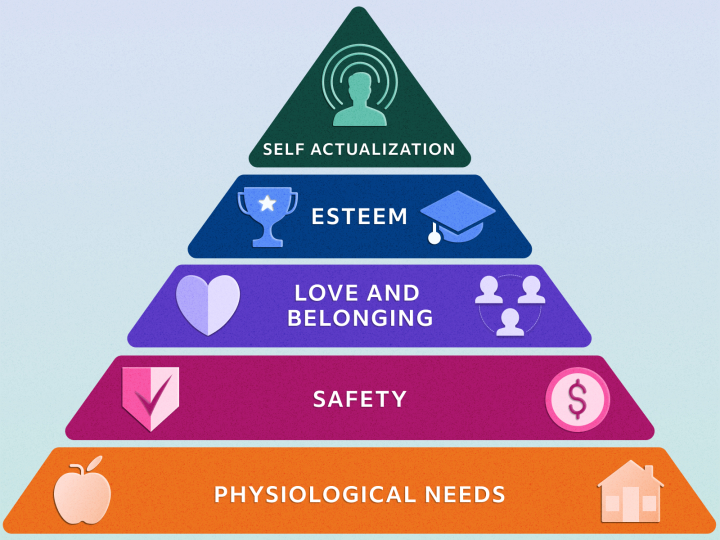 Потреби належності та любові Люди гостро переживають муки самотності, відсутність друзів і близьких або соціальне відчуження. Для здорового почуття власної гідності людині дуже важливо, щоб її визнавали інші та вважали гідною поваги. Любов є основною передумовою здорового розвитку особистості. Маслоу зробив висновки про існування суттєвої кореляції між щасливим дитинством та психічним здоров'ям дорослої людини.
Теорія самоактуалізації Абрахама Маслоу
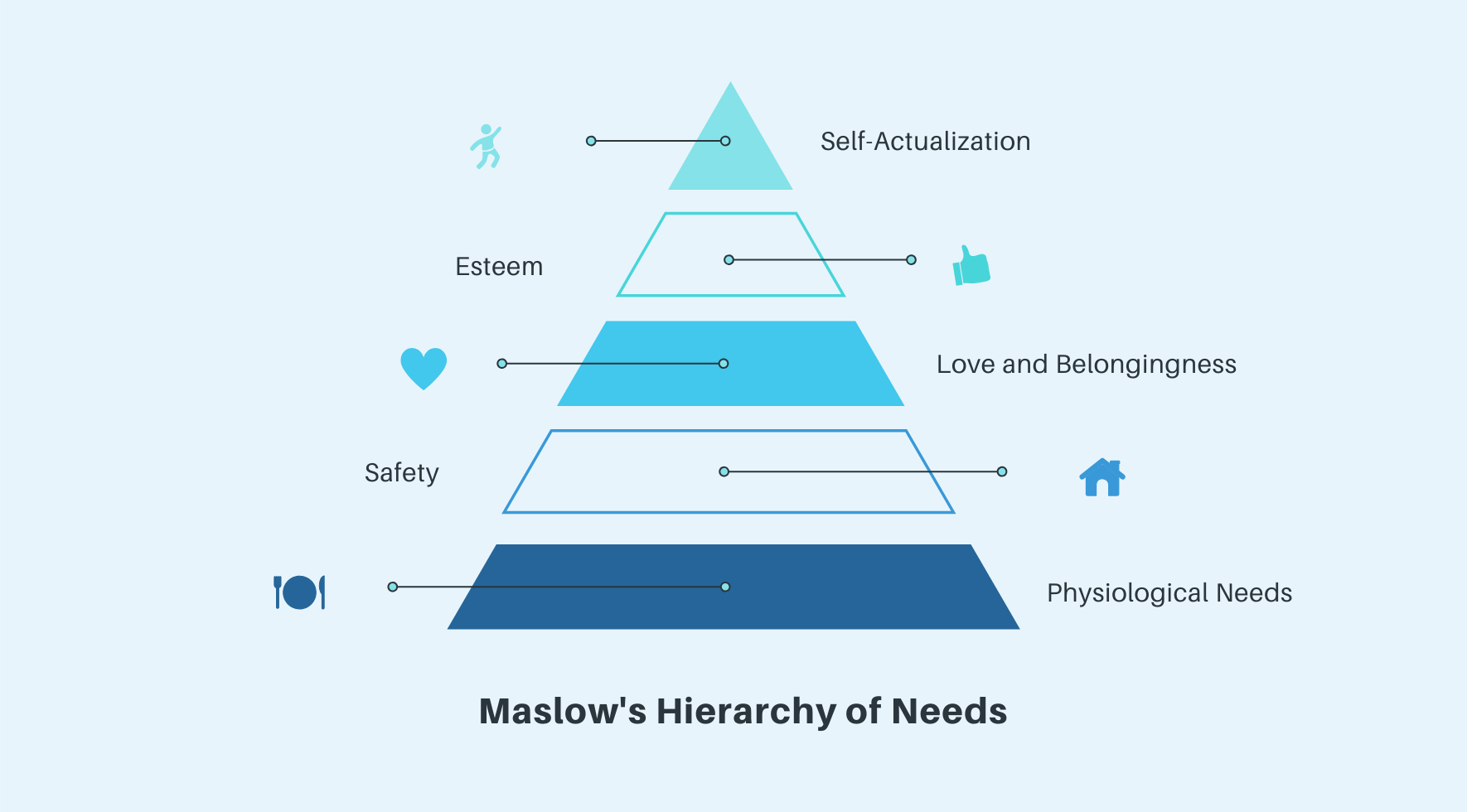 Потреби самоповаги. Потреби самоповаги Маслоу поділив на дві групи: самоповага та повага інших. Особистості важливо усвідомлювати, що вона гідна самоповаги, може справлятися із завданнями та вимогами життя. Другий тип потреб характеризується таким категоріями, як престиж, визнання, репутація, статус, оцінка, прийняття у соціальному оточенні. У такому випадку для особистості важливо знати, що те, що вона робить, визнано та високо оцінюється значимими людьми. Задоволення потреб цього рівня породжує почуття впевненості у собі, розвиває почуття власної гідності та усвідомлення, що особистість є корисною та необхідною в цьому світі. Маслоу підкреслював, що здорова самоповага ґрунтується на заслуженій повазі інших людей, а не на славі, лестощах чи соціальному статусі.
Теорія самоактуалізації Абрахама Маслоу
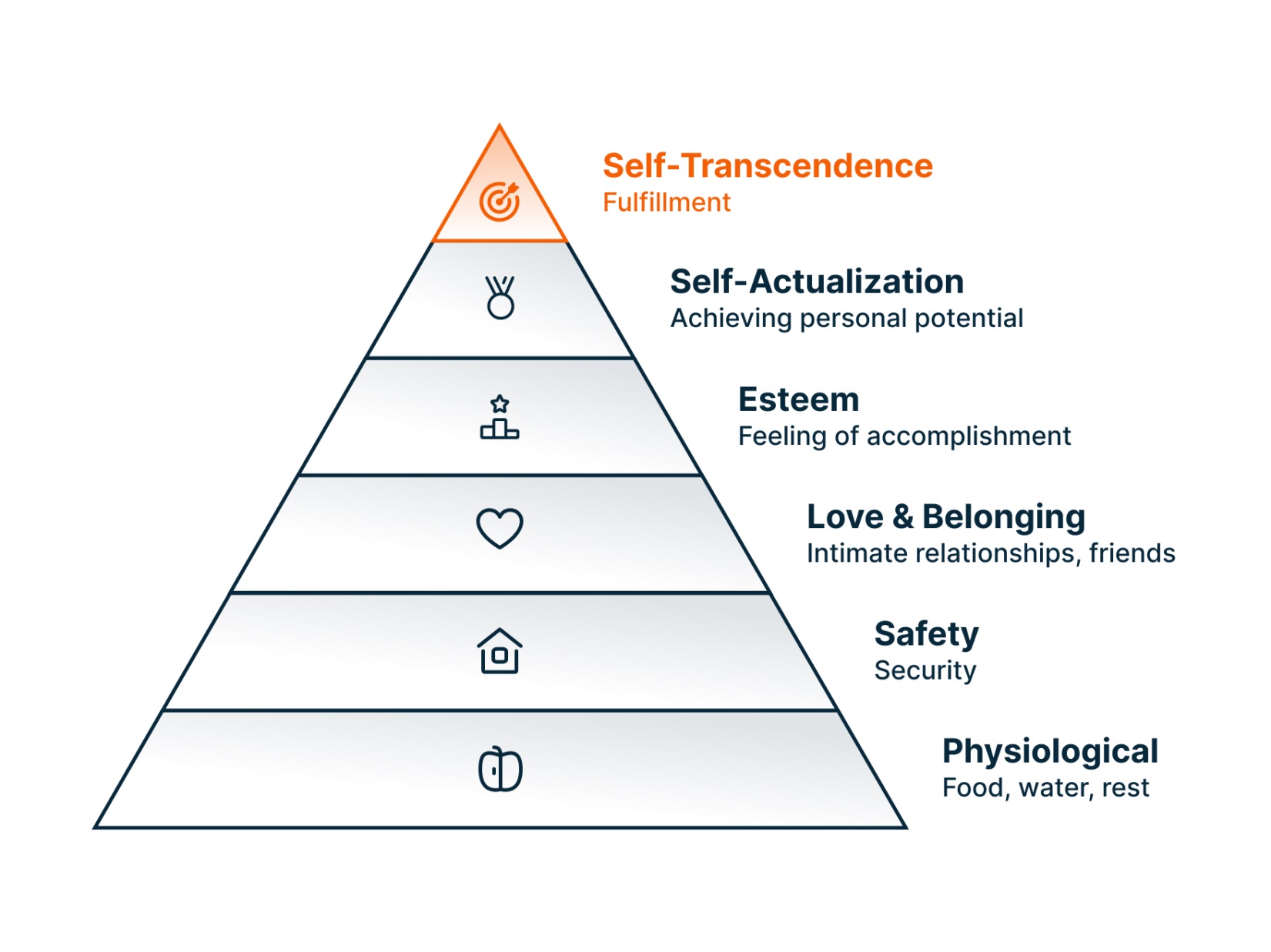 Потреби самоактуалізації, або потреби особистого самовдосконалення. Самоактуалізація визначається Маслоу як бажання людини максимально розвинути свої здібності, цілком розгорнути закладений природою потенціал. У процесі самоактуалізації особистість стає саме такою, якою вона може бути, і досягає вершини своїх можливостей.
Теорія самоактуалізації Абрахама Маслоу
Одним із найслабших положень у теорії Маслоу є те, що дані потреби знаходяться у заданій ієрархії і "вищі" потреби (наприклад, в самоактуалізації) виникають лише після того, як задовольняються більш елементарні, наприклад, фізіологічні потреби. Не лише критики, але і послідовники Маслоу доводять, що дуже часто потреба в самоактуалізації домінує і визначає поведінку особистості, незважаючи на те, що її фізіологічні потреби залишилися незадоволеними.
Теорія самоактуалізації Абрахама Маслоу
Самоактуалізації досягає лише невелика кількість людей, вважає Маслоу. Самоактуалізованій особистості притаманні такі риси:
o повне схвалення реальності й комфортне відношення до неї (не ховатися від життя, а знати, розуміти його);
o схвалення інших і себе ("Я роблю своє, а ти - своє. Я в цьому світі не для того, щоб відповідати твоїм очікуванням. І ти в цьому світі не для того, щоб відповідати моїм очікуванням. Я є я, ти є ти. Я поважаю і приймаю тебе таким, яким ти є");
Теорія самоактуалізації Абрахама Маслоу
* професійне захоплення улюбленою справою, орієнтація на завдання, на справу;
* автономність, незалежність від соціального середовища, самостійність думок;
* здатність до розуміння інших людей, увага, доброзичливість до людей;
* постійна новизна, свіжість оцінок;
* розрізнення мети і засобів, зла і добра (не будь-який засіб придатний для досягнення мети);
* спонтанність, природність поведінки;
* гумор;
Теорія самоактуалізації Абрахама Маслоу
* саморозвиток, вияв здібностей, потенційних можливостей, са-моактуалізуюча творчість у роботі, любові, житті;
* готовність до розв'язання нових проблем, до усвідомлення власного досвіду, справжнього розуміння своїх можливостей.
Теорія самоактуалізації Абрахама Маслоу
Фундаментальною позицією гуманістичної психології є визнання пріоритетності творчого потенціалу людини. Маслоу перший висловив тезу, що творчість є універсальною характеристикою людини, її невід'ємною сутністю. Творчі здібності притаманні людині від народження. 
Це природно для людини такою ж мірою, як птахам літати, а деревам - вкриватися листям. Здатність до творчості закладена в кожному з нас, для творчості не потрібні якісь особливі обдарування або навички. 
Щоб бути творчими, немає потреби писати книги, картини або компонувати музику. Так робить лише невелика кількість людей.
Теорія самоактуалізації Абрахама Маслоу
Творчість - універсальна функція людини, що передбачає всі види саморозкриття. 
Творчими можуть бути люди будь-яких професій у своїй діяльності та побуті. 
Однак, більшість людей протягом життя втрачають здатність до творчості. 
Особливо руйнівні чинники творчого потенціалу пов'язані з офіційною освітою. Деградації особистості сприяють психологічні і соціальні чинники.
Теорія самоактуалізації Абрахама Маслоу
Етапи деградації особистості за теорією Маслоу:
o формування психології "пішака", глобального відчуття своєї залежності від інших сил (феномен "безпорадності");
o створення дефіциту благ, у результаті чого вони стають первинними потребами в їжі та виживанні;
o створення "чистоти" соціального оточення - поділ людей на "добрих" і "поганих", "своїх" і "чужих", відчуття провини і сорому за себе;
o створення культу "самокритики";
o збереження "священних основ" (заборонено навіть замислюватися над провідною ідеологією);
o формування спеціалізованої мови (складні проблеми спресовуються у короткі, надзвичайно прості вирази, які легко запам'ятати).
Теорія самоактуалізації Абрахама Маслоу
Теорія Маслоу відповідає потребам сучасної людини, ЇЇ прагненням до творчості, до розкриття свого потенціалу, вона бере до уваги позитивні аспекти особистого життя і переконує, що кожна людина володіє потенціалом внутрішнього розвитку та самовдосконалення.
Теорія самоактуалізації Абрахама Маслоу
На відміну від більшості інших концепцій, у яких затверджується цінність майбутнього (Адлер) або вплив минулого (Юнг, Фрейд), американський психолог К. Роджерс (1902-1987) підкреслював значення сьогодення і говорив про те, що люди повинні навчитися усвідомлювати і цінувати кожен момент свого буття, знаходячи у ньому щось прекрасне і важливе. Лише тоді життя розкриється в своєму дійсному значенні і лише в цьому випадку можна говорити про повноцінне функціонування особистості.
Феноменологічна теорія Карпа Роджерса
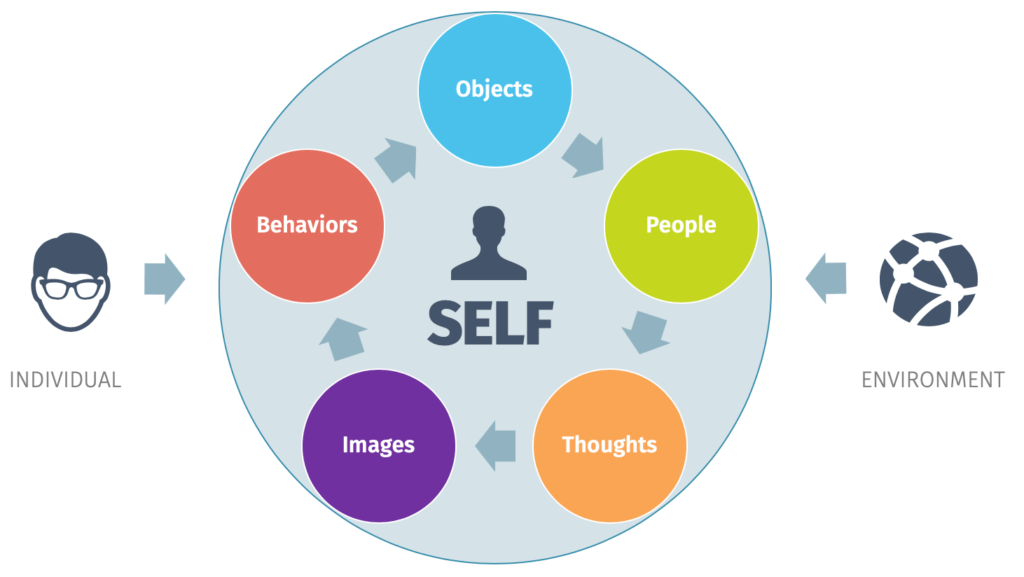 Однією з важливих особливостей теорії Роджерса є феноменологічний підхід до особистості, згідно з яким, основою особистості виступає психологічна реальність, тобто суб'єктивний досвід, відповідно до якого інтерпретується дійсність. Визначальну роль у поведінці людини відіграє її здатність пізнавати світ і створювати на цій основі суб'єктивну реальність, тобто реальність свідомо сприйняту особистістю в даний момент часу. Прибічники феноменологічного підходу заперечують, що довколишній світ існує як об'єктивна реальність сама по собі, незмінна для всіх.
Феноменологічна теорія Карпа Роджерса
Фундаментальне поняття теорії Роджерса - "Я-концепція", що складається із сприйняття себе і своїх взаємин з іншими людьми, а також з цінностей "Я". Я-концепція включає не лише сприйняття себе реального, але також і уявлення про те, якою би людина хотіла бути. Не зважаючи на те, що "Я" людини постійно змінюється в результаті досвіду, уявлення людини про себе залишається відносно постійним.
Феноменологічна теорія Карпа Роджерса
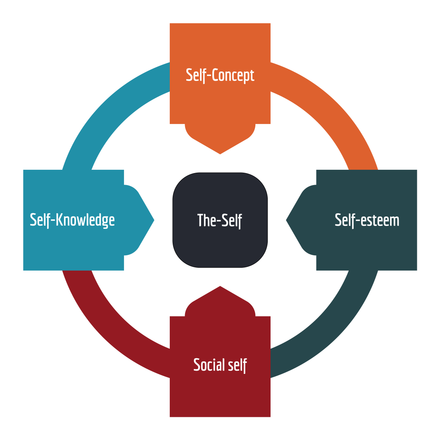 Згідно теорії К.Роджерса, основною рушійною силою функціонування особистості є тенденція до самоактуалізаціїу тобто потреба людини реалізувати свої природні потенційні можливості. Люди здатні визначати свою долю, вони відповідальні за те, які вони є, тобто свобода самовизначення закладена в їхній природі. Для людей природно рухатися в напрямку дедалі більшої диференціації, автономності, зрілості.
Феноменологічна теорія Карпа Роджерса
У тенденції самоактуалізації дуже важливою є потреба людини як у позитивній увазі з боку інших, так і у позитивному ставленні власне до себе. Потреба в позитивній увазі інших робить людину вразливою до впливу соціального схвалення. Потреба в позитивному самоставленні задовольняється, якщо людина вважає свою поведінку відповідною власній я-концепції.
Феноменологічна теорія Карпа Роджерса
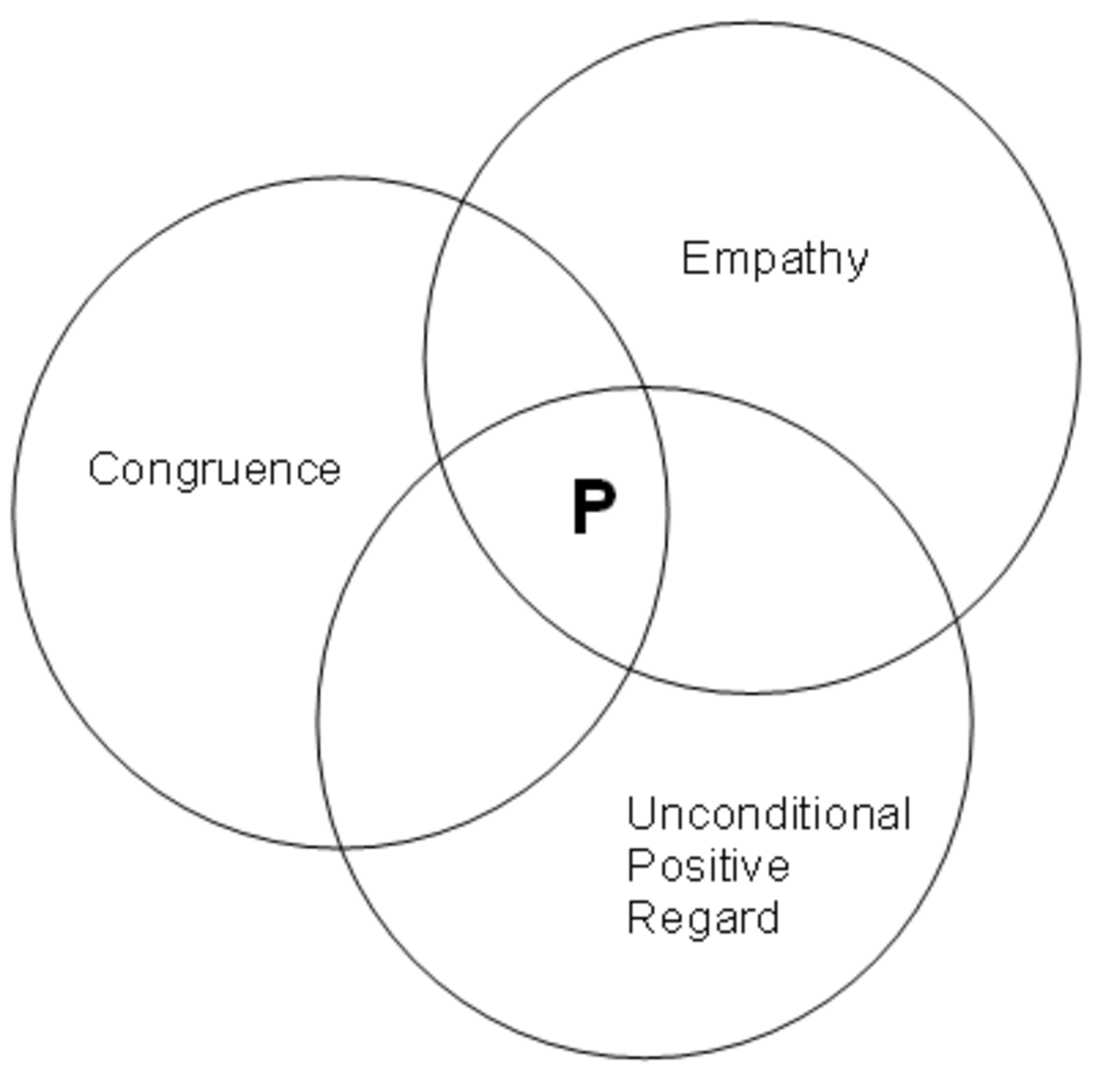 У розвитку особистості, згідно теорії Роджерса, вагомим фактором є ставлення до особистості значущих людей, перш за все батьків. Таке ставлення Роджерс поділив на два типи:
безумовна позитивна увага;
обумовлена позитивна увага.
Феноменологічна теорія Карпа Роджерса
У першому випадку дитина отримує від значущих інших повне прийняття і пошану, а її я-концепція, що формується, відповідає всім природним потенційним можливостям. У другому випадку дитина стикається з прийняттям одних і відхиленням інших форм поведінки. Позитивна увага подається з умовою. (Наприклад: "Я тебе любитиму, якщо ти будеш хорошим", а я-концепція дитини не відповідає природженим потенційним можливостям, зазнає тиску соціуму. У дитини формуються оціночні поняття про те, які з її дій і вчинків гідні пошани і прийняття, а які ні.
Феноменологічна теорія Карпа Роджерса
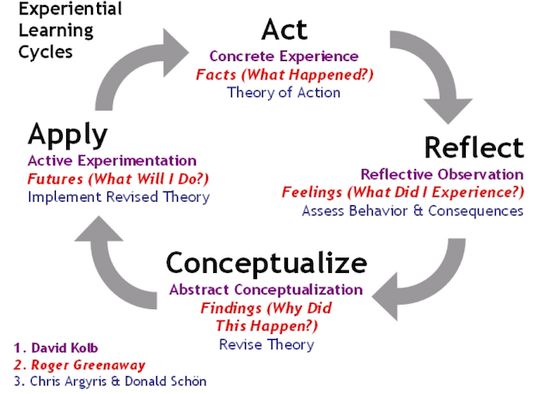 Залежно від того, яку увагу отримувала людина протягом життя, формується той або інший тип особистості. За Роджерсом, існує два протилежні типи особистості: "повноцінно функціонуюча" і "непристосована". Перша отримувала безумовну позитивну увагу. її характеризує схильність до екзистенційного способу життя (гнучкість, адаптивність, спонтанність, індуктивне мислення), організмічна довіра (інтуїтивний спосіб життя, впевненість у собі), емпірична свобода (суб'єктивне відчуття свободи волі) і креативність (схильність до створення нових і ефективних ідей і речей). Другий тип відповідає людині, що отримувала обумовлену позитивну увагу. Вона має умовні цінності, її я-концепція не відповідає потенційним можливостям, її поведінка обтяжена захисними механізмами. Вона живе згідно заздалегідь представленому плану, ігнорує свій організм, не довіряючи йому, відчуває себе швидше керованою, ніж вільною, швидше конформною, ніж творчою.
Феноменологічна теорія Карпа Роджерса
8 порушеннями я-концепції пов'язані основні форми психопатології особистості. Так, якщо поведінка людини не узгоджується з ЇЇ я-концепцією, вона відчуває тривогу, яка не повністю усувається її психологічним захистом і спричиняє розвиток неврозу. При значній невідповідності між "Я" і переживаннями захист може виявитися неефективним і я-концепція руйнується.
Відкриття Роджерса пов'язані не лише з новим поглядом на само-актуалізацію і самооцінку людини, але і з його підходом до психокорекції. Карл Роджерс стверджує, що основний бар'єр, який заважає людям спілкуватись, - це природна тенденція обговорювати, оцінювати, схвалювати чи засуджувати поведінку чи твердження інших. Створений ним напрямок психотерапії отримав назву клієнтцен-трована терапія, одним із принципів якої є безоціночне сприйняття клієнта і його проблем.
Феноменологічна теорія Карпа Роджерса
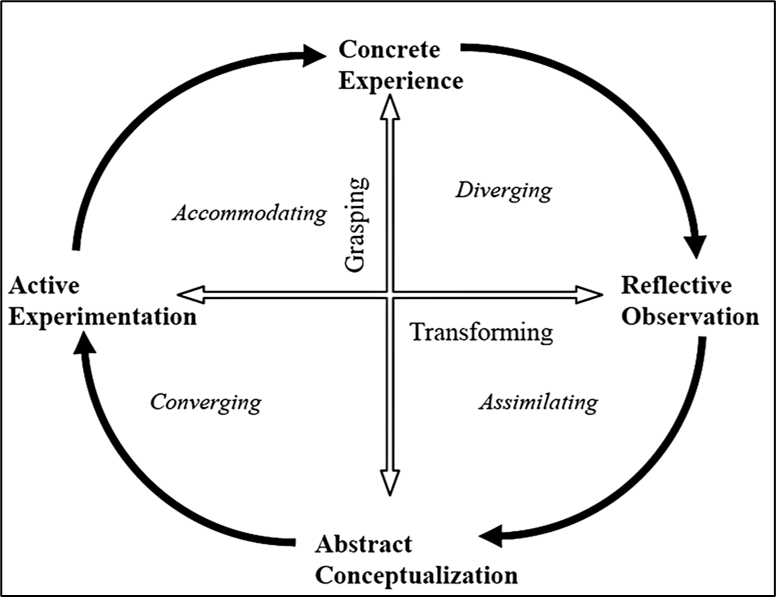 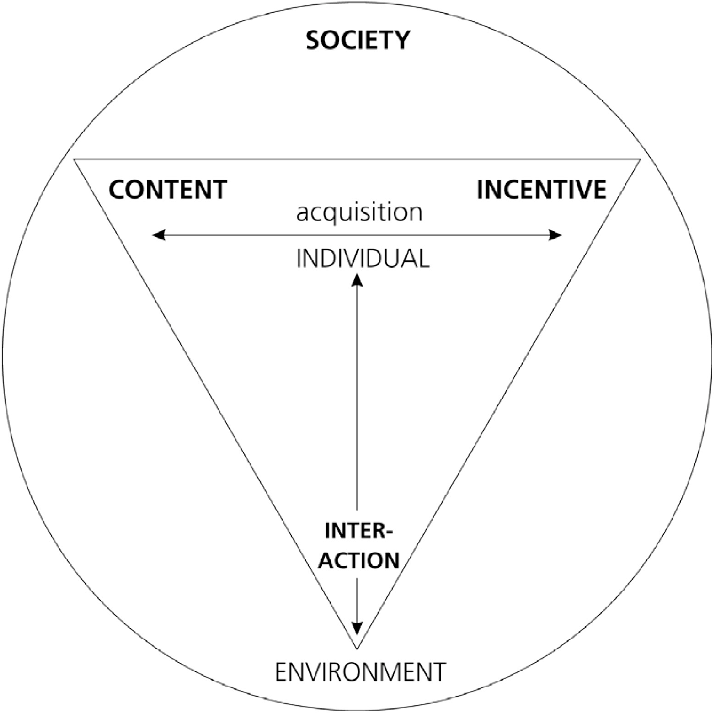 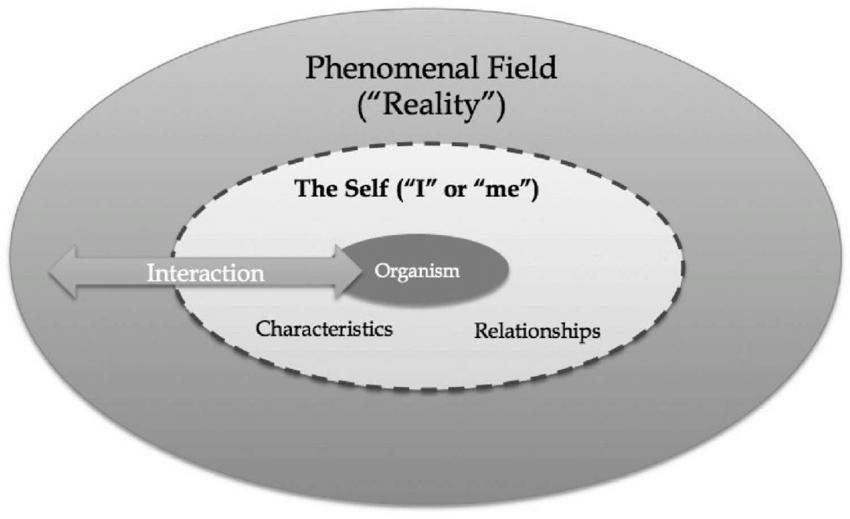 Австрійський психолог і психіатр В. Франкл (1906-1998) вважав, що рушійною силою людської поведінки і розвитку особистості є пошук Логосу, сенсу життя, що має здійснюватися конкретною людиною за її власною потребою. Екзистенційна теорія Франкла складається з трьох частин: учення про прагнення до сенсу, про сенс життя і про свободу волі.
Основна теза вчення про прагнення до сенсу свідчить: людина прагне знайти сенс і відчуває екзистенційну фрустрацію або вакуум, якщо її спроби залишаються нереалізованими. Прагнення до сенсу Франкл розглядає як природжену мотиваційну тенденцію, властиву всім людям і основною рушійною силою поведінки і розвитку особистості. Відсутність сенсу породжує у людини стан екзистенційного вакууму, що є причиною неврозів.
Особистість у логотерапії Віктора Франкла
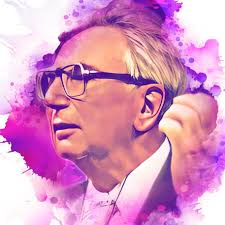 Головна теза вчення про сенс життя - життя людини не може позбутися сенсу ні за яких обставин; сенс життя завжди може бути знайдений. Відповідно теорії Франкла, сенс не суб'єктивний, людина не вигадує його, а знаходить у навколишній дійсності, у тому, що є для неї цінністю. Вчений виділяє три групи цінностей: творчості, почуття і ставлення. Сенс життя можна знайти в будь-якій із цих цінностей. Тобто, немає таких обставин і ситуацій, в яких людське життя втратило б свій сенс.
Основна теза вчення про свободу волі свідчить, що людина спроможна знайти і реалізувати сенс життя, навіть якщо ЇЇ свобода обмежена об'єктивними обставинами. Свобода, за теорією Франкла, тісно пов'язана з відповідальністю людини за правильний вибір і реалізацію сенсу свого життя.
Особистість у логотерапії Віктора Франкла
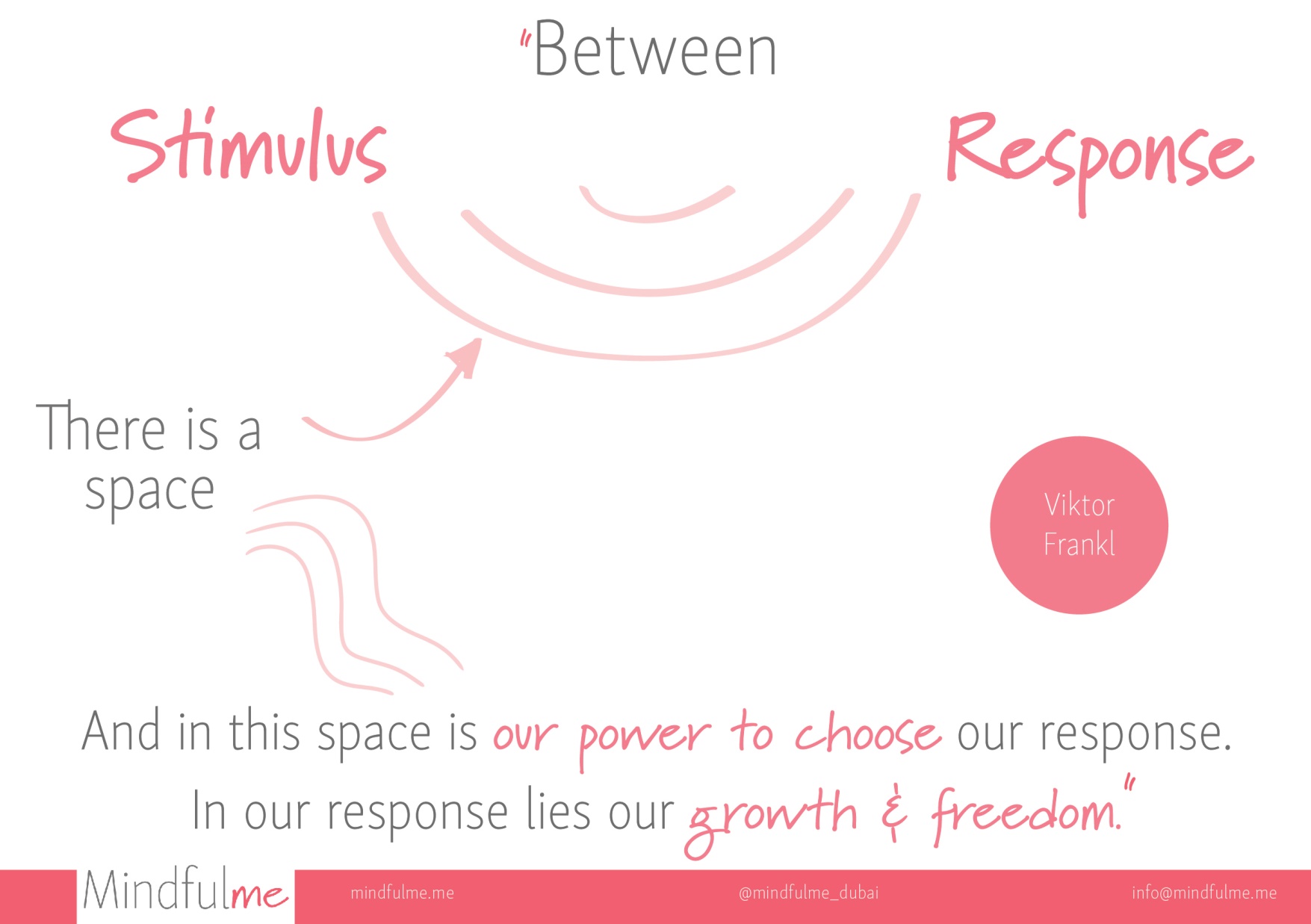 Франкл підкреслював, що відсутність сенсу життя або неможливість його реалізувати приводить до неврозу, породжує у людини стан екзистенційної фрустрації. Неврози нерідко виникають тоді, коли людина усвідомлює беззмістовність свого життя, порожнечу існування. 
В основі таких поширених явищ, як депресія, правопорушення, алкоголізм, наркоманія, агресивність, моральні падіння, лежить відсутність смислу життя, що може бути частково компенсовано людиною потягом до влади, сексу, бажанням грошей.
Особистість у логотерапії Віктора Франкла
Досліджуючи можливості корекції поведінки, представники гуманістичної психології орієнтуються на розвиток у людей усвідомлення своєї відповідальності за власну поведінку, яка базується на усвідомленні себе і свого місця в світі. 
Так, Роджерс вважає, що "потрібно допомогти людям упоратися зі щоденними вимогами, допомогти їм зрозуміти, що вони не безпорадні жертви, вони мають вибір і повинні бути відповідальними за свої вчинки навіть тоді, коли не здатні змінити ситуацію".
Особистість у логотерапії Віктора Франкла
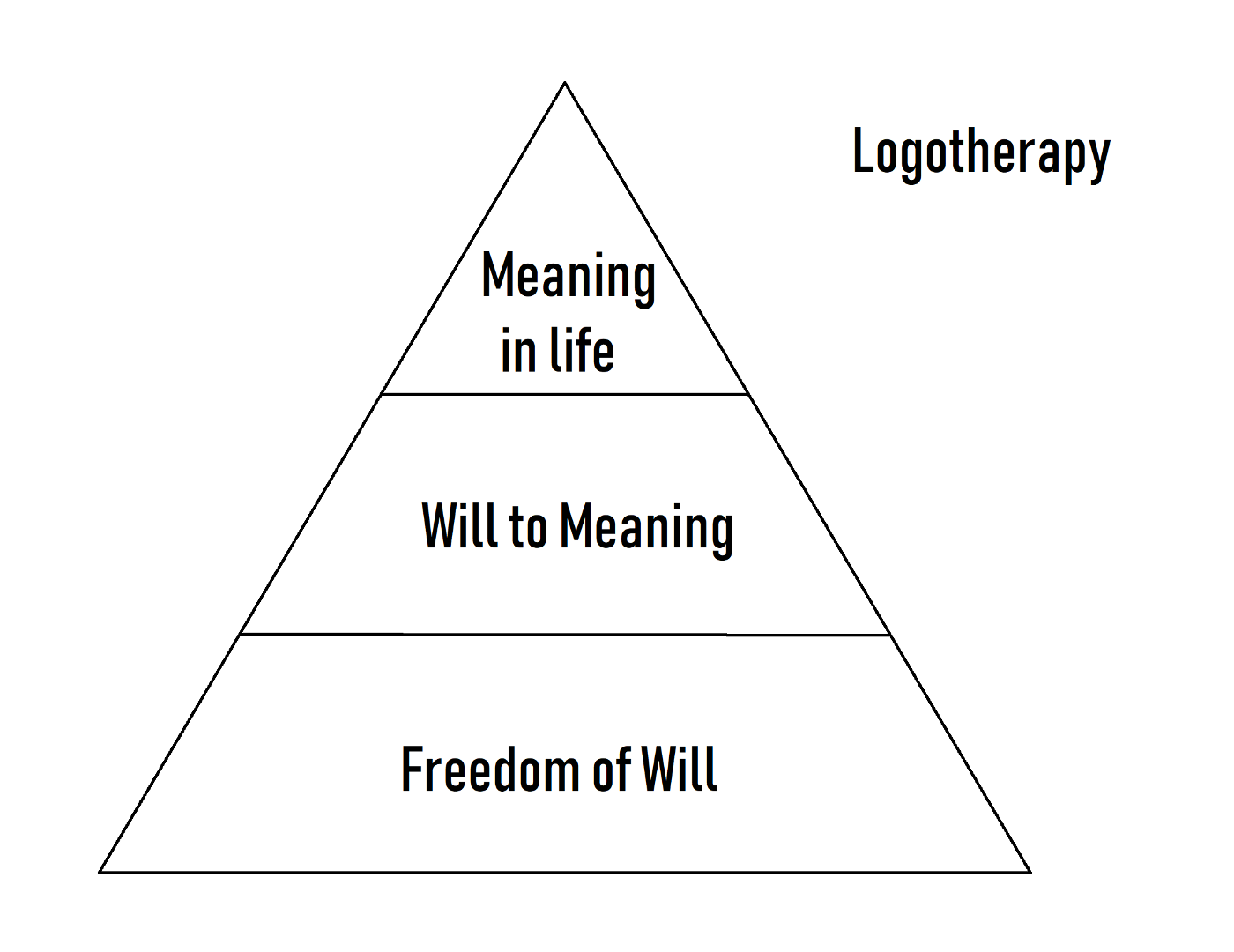 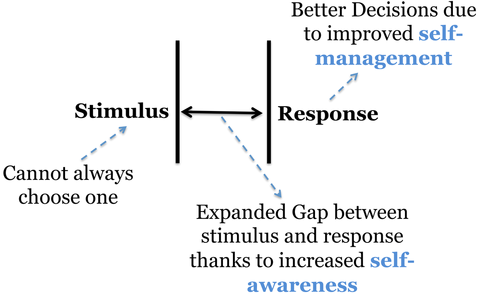 Ролло Мей (1909-1994) провідний представник екзистенційної психології у СІЛА. За останні півсторіччя цей напрям, започаткований у філософії другої половини XIX і першої половини XX століття, поширився у всьому світі. Представниками екзистенційної психології здійснюється феноменологічний аналіз актуального людського існування шляхом дослідження проблем життя і смерті, свободи і вибору, сенсу буття. Не випадково сама назва походить від англійського слова ехzistence - існування, буття. Існуванню надано перевагу перед сутністю, розвиток і зміни вважаються важливішими, ніж стійкі й нерухомі характеристики, процес має переваги над результатом.
Екзистенційна психологія Ролло Мея
Теорія Р. Мея базується на клінічних експериментах. Людина живе сьогоденням, для неї актуально насамперед те, що відбувається тут і тепер. У цій єдиній справжній реальності людина формує себе сама і відповідальна за те, ким вона врешті-решт стає. Прослідкову-ючи докорінні відмінності між психічно здоровою, повноцінною людиною і психічно хворою, Р. Мей дійшов до висновку, що багатьом людям бракує хоробрості зустрітися віч-на-віч зі своєю долею. Спроби уникнути подібного зіткнення призводять до того, що люди намагаються втекти від відповідальності, заявляючи про споконвічну несвободу своїх дій.
Екзистенційна психологія Ролло Мея
Не бажаючи робити вибір, вони втрачають здатність бачити себе такими, якими вони є насправді, і переймаються почуттям власної незначущості й відчуженості від світу. А здорові люди, навпаки, кидають виклик своїй долі, цінують, оберігають свою волю і живуть справжнім життям, чесно щодо себе та інших. Вони усвідомлюють неминучість смерті, але їм вистачає сміливості жити в сьогоденні. Мей вважав, що воля приходить до людини, коли вона протистоїть своїй долі і розуміє, що смерть або небуття можливе в будь-який момент. Людина може бути внутрішньо вільною, навіть якщо вона фізично перебуває у в'язниці.
Екзистенційна психологія Ролло Мея
У своїй концепції особистості Р. Мей особливо підкреслював унікальність особистості, вільний вибір і усвідомлений цільовий аспект поведінки. Як і інші екзистенціалісти, Мей вважає, що: 1) існування передує сутності (важливіше, що люди роблять, а не хто вони є); 2) люди поєднують у собі риси як суб'єкта, так і об'єкта (люди є істотами, які і думають, і діють) 3) люди прагнуть знайти відповіді на найважливіші питання щодо сенсу життя; 4) воля і відповідальність завжди врівноважують одна одну, тому жодна з них не може бути присутня у людині окремо від іншої; 5) жорсткі теорії особистості схильні дегуманізувати людину і перетворювати її на об'єкт або предмет для дослідження.
Екзистенційна психологія Ролло Мея
Екзистенціалісти застосовували феноменологічний підхід до вивчення особистості, наполягаючи на тому, що людину найкраще можна зрозуміти в її власних координатах. Єдність людини та її феноменологічного світу виражено терміном "буття-в-світі". Є три форми буття-в-світі: 1) наші відносини зі світом зовнішніх об'єктів або речей, 2) наші стосунки з іншими людьми; 3) стосунки з власною особистістю. Здорові люди живуть у всіх цих трьох світах одночасно. Якщо людина усвідомлює своє буття-в-світі, вона також усвідомлює можливість небуття, або неіснування. Життя стає для нас більш значним, коли ми стоїмо перед фактом неминучості смерті або небуття.
Екзистенційна психологія Ролло Мея
Визнання небуття сприяє розвиткові почуття тривоги, що зростає, якщо людина розуміє, що її наділено волею вибору і навантажено відповідальністю за свої дії. Нормальну тривогу переживає кожен із нас. Вона пропорційна загрозі. Невротична тривога більша за загрозу, викликає придушення і реакцію самозахисту. Почуття провини, як і почуття тривоги, є нормальним для людини.
Екзистенційна психологія Ролло Мея
Досліджуючи таке складне людське почуття, як любов, Р. Мей зробив висновок, що любов також повинна викликати турботу і вимагає почуття відповідальності. Мей виокремлював чотири види любові:
o секс, що є фізіологічною функцією;
o ерос, що прагне до тривалого союзу з коханою людиною;
o філія - дружба, що не має вираженої сексуальної спрямованості;
альтруїстична любов, що не вимагає нічого натомість.
Екзистенційна психологія Ролло Мея
В. Джеме (1842-1910) - видатний американський психолог, який один із перших почав розробляти проблему особистості на науковій основі. Під впливом його теорії формувалися подальші концепції особистості, різні напрями психології, що досліджували "образ самого себе", "самооцінку", "самосвідомість" особистості тощо. В. Джеме вивчав особистість у межах власної концепції свідомості, центральним поняттям якої є "потік свідомості".
Психологія свідомості В. Джемса
На його погляд, у самосвідомості особистості можна виділити два аспекти - "емпіричне Я" і "чисте Я", або відповідно об'єкт і суб'єкт, тобто те, що пізнається, і те, що пізнає. "Чисте Я", або те, що пізнає, - це мислячий суб'єкт, душа, дух, мислення, трансцендентальне Я. Розглядаючи "емпіричне Я", В. Джеме характеризує особистість як загальну суму всього, що вона може назвати своїм. Аналіз особистості в цьому плані має включати: а) складові елементи; б) почуття та емоції, викликані цими елементами (самооцінка); в) вчинки, що спричинені цими елементами (турбота про себе та самозбереження).
Складові елементи особистості можуть бути розподілені на три класи: фізична особистість, соціальна особистість і духовна особистість.
Психологія свідомості В. Джемса
Фізична особистість містить у собі фізичну частину (тіло, тілесні потреби і інстинкти) з матеріальним її продовженням (одяг, майно, батько й матір, дружина і діти тощо). Так, коли хтось із старших помирає, то зникає і частина нас самих. Або нам соромно за погані вчинки близьких та друзів, ми хвилюємось за них так, начебто самі знаходимося на їхньому місці. Далі фізична особистість має включати "домашню оселю", власність людини, витвори її праці тощо.
Психологія свідомості В. Джемса
Соціальна особистість визначається належністю людини до людського роду і визнанням цього іншими людьми. За В. Джемсом, людина містить стільки соціальних особистостей, скільки індивідуумів або їх груп визнає в ній особистість.
Духовна особистість - об'єднане усвідомлення духовних властивостей і здібностей, інтелектуальні, моральні, релігійні прагнення тощо.
Психологія свідомості В. Джемса
В. Джеме запроваджує поняття ієрархії особистостей, у якій фізична особистість перебуває знизу, духовна - нагорі, а різні види матеріальних і соціальних особистостей - у проміжку між ними. При цьому соціальна особистість стоїть вище матеріальної. Духовна ж особистість має бути для людини найвищою цінністю: особистість може швидше пожертвувати друзями, добрим іменем, власністю і навіть життям, аби не зрадити свої духовні принципи.
Психологія свідомості В. Джемса
Почуття та емоції характеризують особистість з боку її самооцінки, яка буває двох видів: самовдоволення і невдоволення собою. За цим стоять два протилежних класи почуттів, що пов'язані з успіхом або поразками, із сприятливим або несприятливим становищем у суспільстві. Самовдоволення особистості в житті зумовлене також і тим, як співвідносяться між собою її реалізовані та потенційні домагання. У зв'язку з цим В. Джеме пропонує розглядати самоповагу особистості як відношення, в якому чисельник виражає реальний успіх, а знаменник -домагання:
Психологія свідомості В. Джемса
Самоповага = Успіх / Домагання
Психологія свідомості В. Джемса
За цією формулою відмова від домагань дає особистості таке ж бажане полегшення, як і їх здійснення й досягнення успіху. Отже, самопочуття людини залежить від самої особистості, її успіхів та домагань.
З учиннового боку особистість, за В. Джемсом, характеризують турбота про себе і самозбереження, а саме: піклування про фізичну особистість (харчування, захист), про соціальну особистість (дружба, кохання, ревнощі, прагнення слави, вплив на інших людей, вла да над ними тощо) та про духовну особистість (розумовий, моральний і духовний прогрес).
Психологія свідомості В. Джемса
На противагу "безособистісній психології", що розвивалась у рамках гештальтпсихології, асоціативної психології, біхевіоризму, на початку XX ст. виникла так звана "описова психологія". її засновником став В. Дільтей (1833-1911), а яскравим продовжувачем - Е. Шпрангер (1882-1963).
Особистість в "описовім психології" В. Дільтея й Е. Шпрангера
В. Дільтей вважав, що психіку людини не можна вивчати експериментальними методами, а можна лише розуміти. Завдання психології і полягає у розкритті смислового, душевного життя особистості, ціннісних орієнтацій людини. Згідно з Б. Шпрангером, психологія, що "розуміє", має базуватися на таких основних поняттях: 1) психічне розвивається з психічного; 2) психічне зводиться до інтуїтивного розуміння "модулів дійсності життя"; 3) не варто шукати якихось об'єктивних причин розвитку людської особистості, потрібно лише співвіднести структуру окремої особистості з духовними цінностями суспільства.
Особистість в "описовім психології" В. Дільтея й Е. Шпрангера
Головне в особистості, за Е. Шпрангером, - це ціннісна орієнтація, за допомогою якої вона пізнає світ. Ціннісна орієнтація є духовним началом, що визначає світобачення і є похідною частиною загального людського духу. Тому краще говорити не про "описову", а про "духовну" психологію. Виходячи з цього, Шпрангер виділив шість форм пізнання світу, назвавши їх типами розуміння життя. Ґрунтуючись на цих формах, він запропонував наступну типологію особистостей:
Особистість в "описовім психології" В. Дільтея й Е. Шпрангера
1. Теоретична людина - це така людина, яка тягнеться до пізнання закономірностей світу, взаємин між людьми. Для теоретичної людини, незалежно від того, хто вона за фахом - науковець, ремісник або лікар, - головна ціннісна орієнтація - це осмислення в теоретичному плані того, що відбувається навкруги та встановлення закономірностей ;
Особистість в "описовім психології" В. Дільтея й Е. Шпрангера
Економічна людина звичайно шукає користь у пізнанні. Для такого типу людини цінність пізнання пов'язана з тим, що приносить користь їй самій, сім'ї, колективу, людству. Мислення такої людини має прагматичну спрямованість на створення чогось корисного на основі природничонаукових знань і техніки.
Особистість в "описовім психології" В. Дільтея й Е. Шпрангера
3. Естетична людина сприймає довкілля як щось гармонійне або дисгармонійне, намагається пізнати світ завдяки естетичним формам, кольору, ритму. Має потяг до самовираження в естетичній формі. Йдеться не лише про професійних художників, скульпторів, композиторів, а й про звичайних людей;
Особистість в "описовім психології" В. Дільтея й Е. Шпрангера
4. Соціальна людина - це та, яка прагне знайти себе в іншій людині, жити заради інших. Вона тягнеться до всеосяжної любові, любові до людства. В цій любові розчиняються межі індивідуальності. "Я" особистості, що любить, відрізняється від "Я" егоїстичної людини. Це "Над-Я", що знаходить себе в служінні іншим;
Особистість в "описовім психології" В. Дільтея й Е. Шпрангера
5. Політична людина тягнеться не до суто адміністративної влади, а до такої влади, що відповідає вищим духовним вимогам, базується на істинних духовних цінностях і на цій основі детермінує мотиви та дії інших людей;
Особистість в "описовім психології" В. Дільтея й Е. Шпрангера
6. Релігійна людина - це тип людини, ціннісна орієнтація якої полягає у пошуку смислу життя, вищої духовної сили - Божества. Релігійна людина може й не належати до жодної з церков, не виконувати обрядів. Головне для неї - саме пошук вищою смислу, вищої правди, першопричини буття.
Особистість в "описовім психології" В. Дільтея й Е. Шпрангера
У своїй класифікації Б. Шпрангер показав, що люди відрізняються між собою не лише темпераментом, конституцією, поведінкою, а передусім цінностями своєї духовної орієнтації. Це утворює духовну індивідуальність особистості, її духовну сутність.
Особистість в "описовім психології" В. Дільтея й Е. Шпрангера
Засновником французької соціологічної школи був відомий філософ і соціолог Еміль Дюркгейм (1858-1917), який висунув положення про біосоціальну природу людини. Психічні процеси біологічно зумовлені, проте визначаються суспільством. "Колективна свідомість", тобто сукупність думок, знань чи явищ духовного життя, формує від народження психіку людини.
Теорії особистості у французькій соціологічній школі
Теорія особистості іншого представника цієї школи П'єра Жане (1859-1947) увійшла в історію психології як "психологія поведінки". П'єр Жане пояснює причини неврозів, психастенії, істерії, виходячи з єдності еволюції психічних функцій у філо- та онтогенезі. Основні поняття його теорії - "активність", "діяльність", "дія", "психічна енергія", "психічна напруга", "психологічні рівні", "психологічний автоматизм", "психічнасила".
Теорії особистості у французькій соціологічній школі
За П. Жане, психічні явища є основою поведінки людини. Мислення, почуття - це процеси, які здійснюють регуляцію дії, поведінки людини. Розвиток людської особистості відбувається не лише на основі образу (як вважають гештальтпсихологи) чи мотиву (згідно з поглядами К. Левіна), а й через спілкування. Завдяки спілкуванню реалізується соціальний вплив на розвиток психіки.
Теорії особистості у французькій соціологічній школі
Поведінковий акт, за теорією П. Жане, складається з трьох етапів: перший етап стосується внутрішньої підготовки до дії, другий - це виникнення зусилля для виконання дії, і третій - завершення дії, Психічні процеси регулюють дії від першого до останнього етапу.
Теорії особистості у французькій соціологічній школі
Основу розвитку психічних функцій П. Жане вбачає у різних видах професійної діяльності. Головною ознакою інтелектуальної діяльності є не використання речей, а їх виготовлення. П. Жане виокремлює сім рівнів поведінки людини:
o рефлекторні акти;
o перцептивні дії;
o елементарні соціальні акти (наслідування);
o елементарні інтелектуальні акти;
o маніпулювання різними об'єктами, що зумовлює формування інтелектуальних дій;
o розумова діяльність, мислення;
o творча, трудова діяльність.
Теорії особистості у французькій соціологічній школі
Здатність до саморегуляції, до опосередкованості своєї поведінки П. Жане вважав найвищим критерієм розвитку особистості. Процес переходу від нижчого рівня поведінки до вищого здійснюється за допомогою мови, яка опосередковує процеси регуляції, формує довільність трудової діяльності.
Теорії особистості у французькій соціологічній школі
Великого значення П.Жане надає психічній напрузі як домінанті дії і основи здатності до "трудового зусилля". Стан напруги надає особистості можливість регулювати свою поведінку і визначається як активація вищих потреб. Передбачається, що здатність до зусилля є основним критерієм оцінки особистості, а цінність особистості вимірюється її здатністю виконувати роботу, що вимагає зусилля. Психічна сила означає певну властивість, що виявляється в швидкості і тривалості окремих дій, а психічна напруга передбачає здатність до концентрації і розподілу сили. Зниження напруги є наслідком важких соматичних захворювань, природженої слабкості нервової системи, несподіваних і важких фрустрацій і стресів.
Теорії особистості у французькій соціологічній школі
Спад психічної напруги призводить до " втрати відчуття реальності", і свою нездатність реагувати на довколишню дійсність людина переживає як схематизм, нереальність довколишніх предметів і людей. Різкі коливання психічної напруги можуть призвести до роздвоєння особистості, до утворення двох і більше особистісних систем, кожна з яких функціонує на своєму рівні напруги,
Розвиток особистості П.Жане розуміє як послідовне формування складних особистісних утворень - персонажа, "Я", суб'єктивності, індивідуальності, які формуються у відповідь на необхідність удосконалювати соціальні стосунки людини з суспільством, з іншими людьми. Замість терміну "роль" висувається термін "персонаж", що передбачає короткочасну стадію розвитку особистості. Особистістю людина стає лише тоді, коли зовнішні вимоги до персонажа, стають внутрішніми вимогами самого суб'єкта - основою його ініціативної поведінки, що здійснюється без зовнішнього примусу.
Теорії особистості у французькій соціологічній школі
Вищим рівнем розвитку особистості Жане називає стадію "індивідуальності", яка характеризується появою у людини відчуття особистої відповідальності, оригінальності і прогресивних тенденцій, прагнення сприяти прогресу і вдосконаленню суспільства.
Теорії особистості у французькій соціологічній школі
Відповідно концепції транзактного аналізу Б.Берна, у поведінці людини, в її загальному світосприйнятті та самовідчутті час від часу переважають три якісно різних его-стани: дитина, батько, дорослий.
Позиція "Батько" - це зафіксований у пам'яті людини сценарій поведінки дорослих людей щодо дітей. Він містить багато стереотипів і автоматизованих форм поведінки, відображаючи традиції, цінності, норми і правила. "Батько" втілює функції контролю над дотримайням норм і розпоряджень, які людина запозичує, часто некритично, впродовж життя, а також уособлює заступництво і турботу. По суті - це актуалізація моральної со^ери особистості. Перебування в такому стані супроводжується відчуттям власної значущості, всесильності, спроможності розв'язати усі складні питання. Така позиція вимагає від інших абсолютної покірності, виконання усіх вказівок, не визнає будь-яких заперечень тощо.
Транзактний аналіз Еріка Берна
Роль "Дитина" відображає передусім зміст внутрішнього світу людини, фіксуючи ті специфічні реакції на життєві обставини, які кожен із нас пережив у дитинстві. Крім безпосередніх переживань, цей досвід охоплює також результати дитячого розуміння подій. Цей стан може бути в двох формах: як природна "Дитина", що є джерелом інтуїції, творчості, спонтанних спонук і радості і як залежна "Дитина", яка пристосовується, змінює поведінку під впливом "Батька* (може бути слухняною або, навпаки, примхливою, жорстокою). По суті - це актуалізація емотивної сфери особистості. Перебуваючи у такій позиції людина прагне утримати на собі увагу інших, переживає почуття страху і провини за свої вчинки, часто ображається, занадто емоційно реагує на дрібниці.
Транзактний аналіз Еріка Берна
Дорослий" компонент свідомості охоплює здатність людини до самостійного пошуку стратегій і тактик. Поведінці "Дорослого" відповідають такі ознаки: неупередженість, об'єктивність в оцінках і самооцінці, орієнтація на власні сили і можливості. "Дорослий" - це стан, у якому здійснюється обробка інформації та її оцінка заради ефективної взаємодії з оточуючим світом; демонструються незалежність і компетентність. "Дорослий" контролює дії "Батька" і "Дитини", будучи посередником між ними. По суті, це - актуалізація раціональної сфери особистості.
Транзактний аналіз Еріка Берна
У різних життєвих ситуаціях, перш за все, в процесі спілкування з іншими людьми, особистість знаходиться, як правило, в одному з тих его-станів, який у даний момент активізовано. Проте, можливе і поєднання двох его-станів, або, точніше "зараження" (контамінація) одного стану іншим. Таким механізмом зараження Берн пояснює різні випадки особистісних патологій і відхилень аж до психічних захворювань.
Транзактний аналіз Еріка Берна
За допомогою концепції его-станів можна розглядати процес міжособистісної взаємодії. Елементарна одиниця спілкування, що складається з транзакційної стимул-реакції і реакції, називається транзакцією. За допомогою своєї концепції Берн вивчає і складніші форми поведінки людини - "Ігри", або "серії послідовних прихованих додаткових транзакцій з чітким і передбаченим результатом o. За допомогою психологічних ігор люди часто неусвідомлено компенсують свої особистісні проблеми. Берн створив теорію і типологію ігор і сценаріїв, описаних в книзі "Ігри, в які грають люди ".
Транзактний аналіз Еріка Берна
Видатний український психолог Г.С. Костюк (1899-1982) зробив значний внесок у психологічну теорію особистості. За його концепцією, індивід стає суспільною істотою, особистістю тоді, як у нього формуються свідомість і самосвідомість, утворюється система психічних властивостей, здатність брати участь у житті суспільства, виконувати соціальні функції.
Об'єктивна соціальна сутність особистості завжди реалізується суб'єктивними психічними засобами. Одночасно соціальне, яке зумовлює психічне в людини, визначає її соціальні взаємини з іншими людьми.
Концепція особистості Г. С. Костюка
Психічна діяльність особистості відбувається в результаті інтеграції психічних процесів та властивостей і здійснюється нейрофізіологічними механізмами. Останні є системою, що у своєму функціонуванні залежить від тих систем організму, які складаються з біохімічних, біофізичних та інших компонентів. Між психічним і фізіологічним існують складні стосунки. Психічне не тільки реалізується фізіологічним, а й зазнає змін залежно від перебігу функціонування фізіологічних механізмів.
Особливості нейродинаміки відіграють суттєву роль у становленні індивідуальної своєрідності особистості. Проте, особистість може усвідомлювати власні недоліки і певною мірою компенсувати їх. Наприклад, стримувати афективність, імпульсивність свого темпераменту тощо.
Концепція особистості Г. С. Костюка
Слід розрізняти поняття "індивід" та "особистість". Людина є індивідом на всіх етапах онтогенезу і за всіх умов, а особистістю стає і може перестати бути нею.
Необхідно долати абсолютне протиставлення природного і суспільного, біологічного і соціального в житті особистості. Немає суспільного, соціального без природного, біологічного, як немає суспільства поза індивідами, які в ньому взаємодіють.
Концепція особистості Г. С. Костюка
Найпродуктивнішим, на думку Г. С. Костюка, є підхід до проблеми структури особистості, який базується на аналізі її діяльності. Адже суспільні умови визначають психічні властивості особистості лише через дії самого індивіда.
Зв'язок між діяльністю особистості та її психічними властивостями складний і багатозначний. У тій самій діяльності, навчальній або трудовій, психічні властивості нерідко формуються по-різному. Якості особистості, що виникають під час діяльності, включаються у структуру її подальшої діяльності, зазнають змін, диференціюються та інтегруються і стають компонентами більш складного цілого, яким еструктура особистості. Остання постає при цьому як стійка й динамічна система психічних властивостей.
Концепція особистості Г. С. Костюка
Структуру особистості утворюють різні психічні властивості. Це передусім свідомість і самосвідомість. Індивід стає особистістю, оскільки він усвідомлює навколишнє буття і себе самого, своє ставлення до нього, свої функції та обов'язки. Формою існування свідомості е насамперед знання. Вони входять у систему психічних властивостей як певна підсистема, що характеризує освіченість особистості.
Крім того, важливою підсистемою структури особистості є спрямованість її діяльності, яка визначається потребами й інтересами, ціннісними орієнтаціями, цілями та установками, моральними та іншими почуттями. Особистість характеризується й тим, як вона здійснює свої потяги, реалізує свою цілеспрямованість, якими вміннями, здібностями та вольовими якостями володіє.
Концепція особистості Г. С. Костюка
Структура особистості - ієрархічне утворення, куди входять підструктури різного онтогенетичного віку. Ці підструктури входять у загальну організацію особистості як суб'єкта спілкування, пізнання і праці.
Особистість являє собою діалектичну єдність різноманітних та взаємопов'язаних психічних процесів і властивостей. Як систему, що сама себе регулює та вдосконалює, її характеризує єдність протилежних тенденцій і процесів - інтеріоризації та екстеріоризації, диференціації та інтеграції, потяг до спілкування та до усамітнення, відокремлення тощо.
Концепція особистості Г. С. Костюка
Важливою є проблема джерел і характеру суперечностей особистості, їхньої ролі у формуванні особистості та шляхів подолання.
Динамічність і стійкість особистості дають їй змогу бути незалежною від безпосередніх впливів ззовні, змінювати середовище відповідно до своїх намірів і планів, створювати умови для власного розвитку.
Концепція особистості Г. С. Костюка